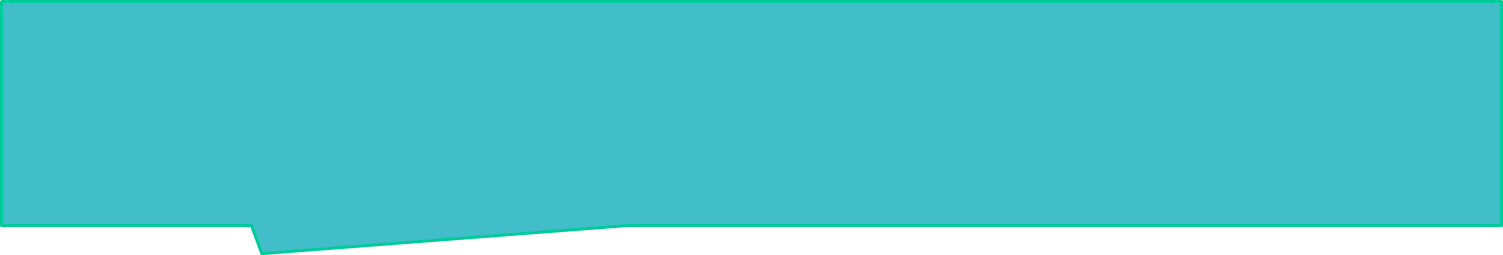 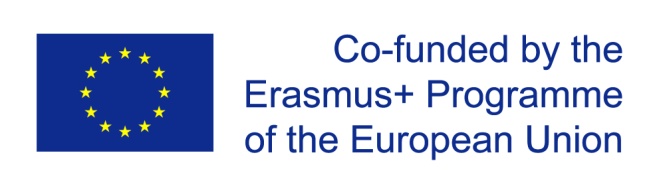 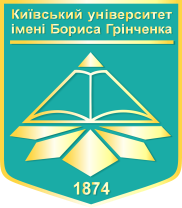 Lecture  № 24
QAULITY ASSURANCE IN 
THE NETHERLANDS
Source: ENQA https://enqa.eu/index.php/enqa-agencies/members/full-members/
Contents of the lecture reflects only the author's view, the Education, Audiovisual and Culture Executive Agency and the European  Commission are not responsible for any use that may be made of the information it contains.
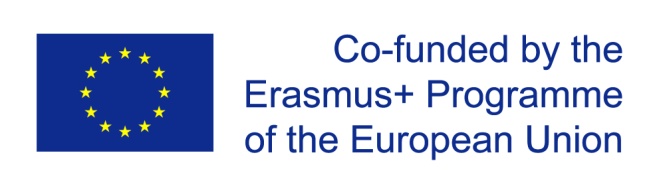 QAULITY ASSURANCE IN THE NETHERLANDS
17.01.2020
ПІБ доповідача
Contents of the lecture reflects only the author's view, the Education, Audiovisual and Culture Executive Agency and the European  Commission are not responsible for any use that may be made of the information it contains.
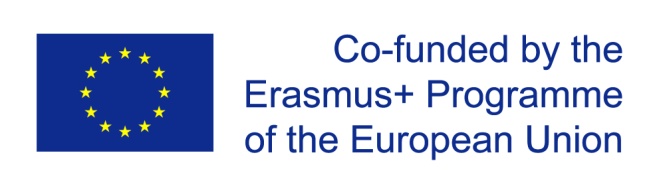 NQA – Netherlands Quality Agency, Utrecht
FOUNDING DATE: 2006
ENQA MEMBERSHIP: 2018

NQA is a Dutch based, private organisation established by the end of 2006. The Dutch system of accreditation of HE degree programmes is a two-tier model in which quality assurance agencies, such as NQA, carry out assessments of degree programmes. The degree programmes use the outcomes, an assessment report, to request (re-) accreditation which is decided upon by the Dutch Flemish Accreditation Organisation.



/
Contents of the lecture reflects only the author's view, the Education, Audiovisual and Culture Executive Agency and the European  Commission are not responsible for any use that may be made of the information it contains.
20.11.2019
Mospan N.
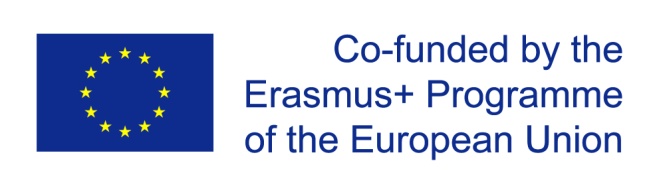 AGENCY QA ACTIVITIES:
It is NQA’s solid key objective to conduct assessments of degree programmes of universities of applied sciences. Furthermore, NQA carries out research evaluations, EVC audits and several other services connected to quality assurance in HE: training and projects related to (alignment of) the internal and external quality assurance systems and regarding quality culture.
Contents of the lecture reflects only the author's view, the Education, Audiovisual and Culture Executive Agency and the European  Commission are not responsible for any use that may be made of the information it contains.
20.11.2019
Mospan N.
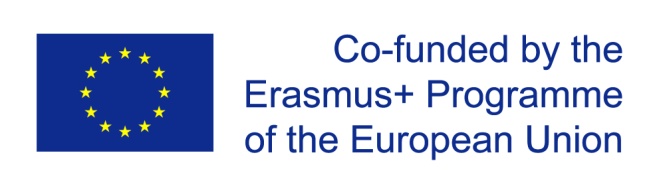 NQA METHODOLOGY USED:
The assessments of degree programmes are organised as peer-reviews starting off with a document study, followed by interviews with representatives and stakeholders of the HE degree programme (site-visit). The assessment is focused by the accreditation framework.
To ensure its quality objectives, NQA nourishes a process that includes the input of all four panel members (peers), an internal quality assurance mechanism that incorporates the four-eye principle and that allows the degree programmes to check the report on factual errors.
Contents of the lecture reflects only the author's view, the Education, Audiovisual and Culture Executive Agency and the European  Commission are not responsible for any use that may be made of the information it contains.
20.11.2019
Mospan N.
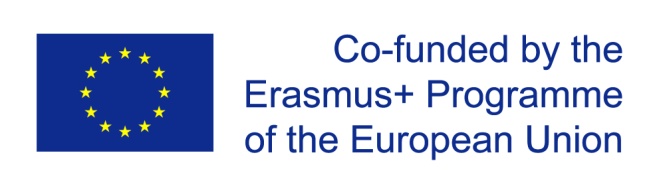 AGENCY'S POOL OF EXPERTS:
NQA has a pool of over 1.500 potential domain experts (peers) to match the variety of degree programmes, to meet the demands our national accreditation framework (ESG-proof).
Contents of the lecture reflects only the author's view, the Education, Audiovisual and Culture Executive Agency and the European  Commission are not responsible for any use that may be made of the information it contains.
20.11.2019
Mospan N.
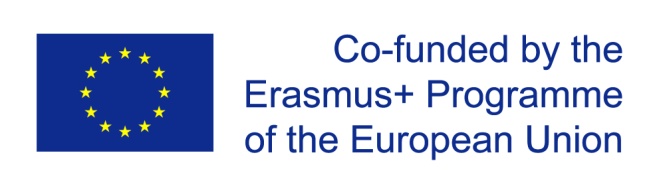 NQA INTERNATIONAL ACTIVITIES:
NQA has staff members that are certified to conduct ECA assessments. NQA organised assessments for universities on Curacao and on sites of Dutch UAS in Indonesia, Qatar and South Africa. In a more distant past, NQA contributed to several (external) quality assurance projects in Switzerland and Vietnam.
Contents of the lecture reflects only the author's view, the Education, Audiovisual and Culture Executive Agency and the European  Commission are not responsible for any use that may be made of the information it contains.
20.11.2019
Mospan N.
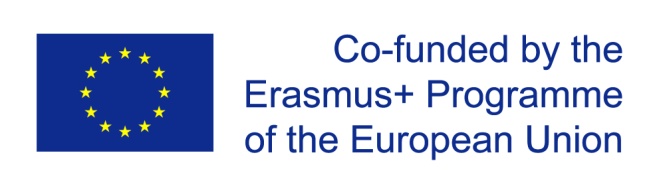 NVAO - Accreditation Organisation of the Netherlands and Flanders, The Hague
FOUNDING DATE: 2002
ENQA MEMBERSHIP: 2003
NVAO is the independent and binational accreditation organisation set up by the Dutch and Flemish governments, whose primary goal it is to provide an expert and objective judgement of the quality of higher education in Flanders and the Netherlands.
Contents of the lecture reflects only the author's view, the Education, Audiovisual and Culture Executive Agency and the European  Commission are not responsible for any use that may be made of the information it contains.
20.11.2019
Mospan N.
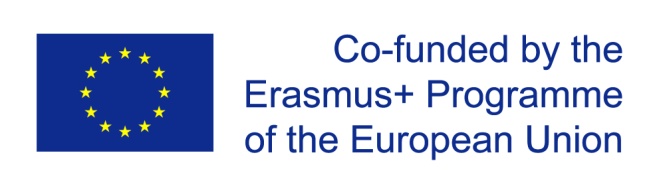 AGENCY QA ACTIVITIES:
Recognition of new higher education institutions in which NVAO looks at the potential quality of higher education provision alongside national authorities appraisal of legal and organisational issues of the new provider;
Institutional audits in which NVAO assesses the institutional quality assurance system;
Initial accreditation of new programmes (i.e. programmes that want to offer a recognised degree);
Accreditation of programmes that already offer a recognised degree;
Assessment of distinctive (quality) features of programmes and institutions at the request of the relevant institution;
Publication of decisions (and officially recognised degrees) in the NVAO database; and
Internationalisation activities related to quality assurance in higher education.
Contents of the lecture reflects only the author's view, the Education, Audiovisual and Culture Executive Agency and the European  Commission are not responsible for any use that may be made of the information it contains.
17.01.2020
ПІБ доповідача
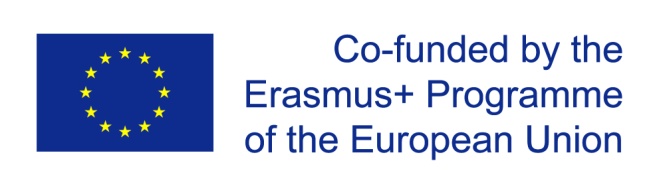 INTERNATIONAL ACTIVITIES:
International objectives:
Playing an active membership role in international networks of accreditation and quality assurance organisations. NVAO is providing the secretariat for the International Network for Quality Assurance Agencies in Higher Education (INQAAHE) and the European Consortium for Accreditation (ECA) and is also a member of INQAAHE, ECA and the European Association for Quality Assurance in Higher Education (ENQA).
Occupying an international leading position in promoting the Dutch and Flemish accreditation and higher education systems so as to strengthen the international position of the Dutch and Flemish higher education institutions;
Contents of the lecture reflects only the author's view, the Education, Audiovisual and Culture Executive Agency and the European  Commission are not responsible for any use that may be made of the information it contains.
17.01.2020
ПІБ доповідача
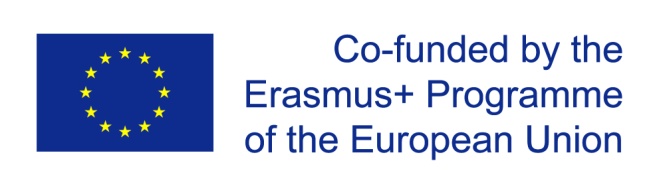 QANU - Quality Assurance Netherlands Universities, Utrecht
FOUNDING DATE: 2004
ENQA MEMBERSHIP: 2005
Private, non-profit organisation.
AGENCY QA ACTIVITIES:
Universities
External quality assessment
Contents of the lecture reflects only the author's view, the Education, Audiovisual and Culture Executive Agency and the European  Commission are not responsible for any use that may be made of the information it contains.
20.11.2019
Mospan N.
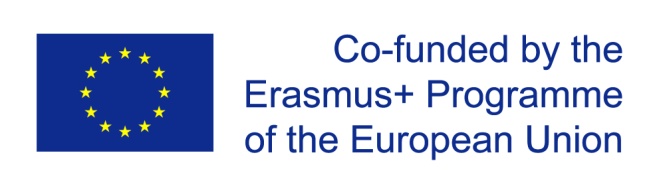 METHODOLOGY USED:
External quality assessment is based on a critical self-study and on external programme review by experts (visiting committee). Accreditation by the NVAO.
Contents of the lecture reflects only the author's view, the Education, Audiovisual and Culture Executive Agency and the European  Commission are not responsible for any use that may be made of the information it contains.
17.01.2020
ПІБ доповідача
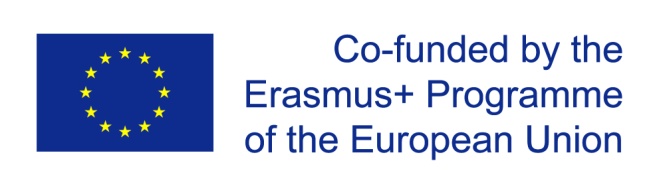 thank you
for attention!
Contents of the lecture reflects only the author's view, the Education, Audiovisual and Culture Executive Agency and the European  Commission are not responsible for any use that may be made of the information it contains.
17.01.2020
ПІБ доповідача